Муниципальное казённое общеобразовательное учреждение средняя общеобразовательная школа с.Ветошкино Лебяжского района Кировской области
Презентация экскурсионного объекта
Памятник природы 
Ручей с карстовым гротом у деревни Глекмашор
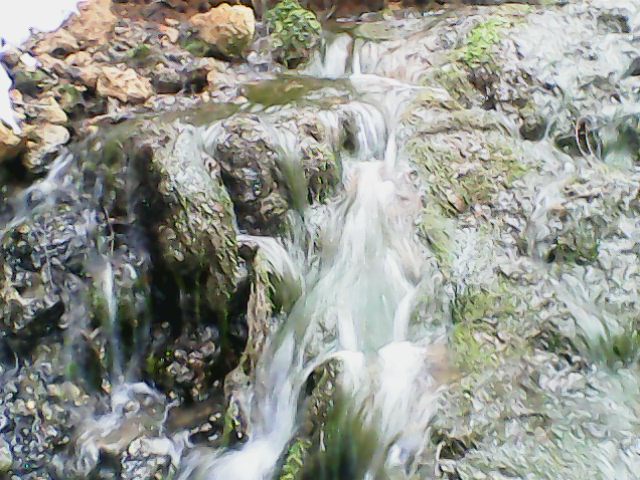 Выполнила: Еноктаева Мария,
ученица 10 класса
 МКОУ СОШ с.Ветошкино
Лебяжского района 
Руководитель: Смышляева Н.А.
Февраль 2014 год
Путь движения к природному объекту
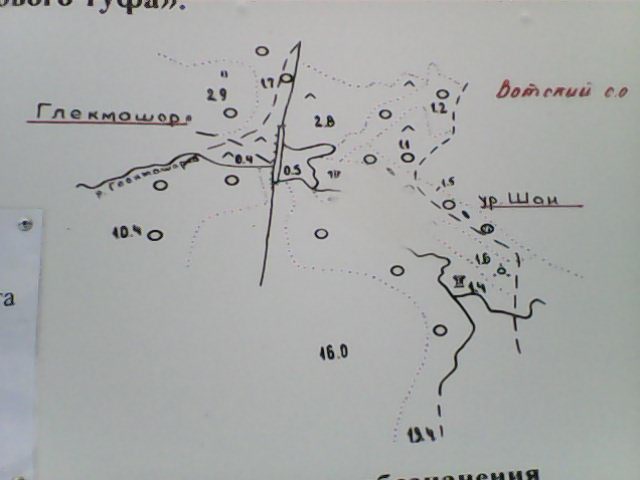 3 км
25 км
10 км
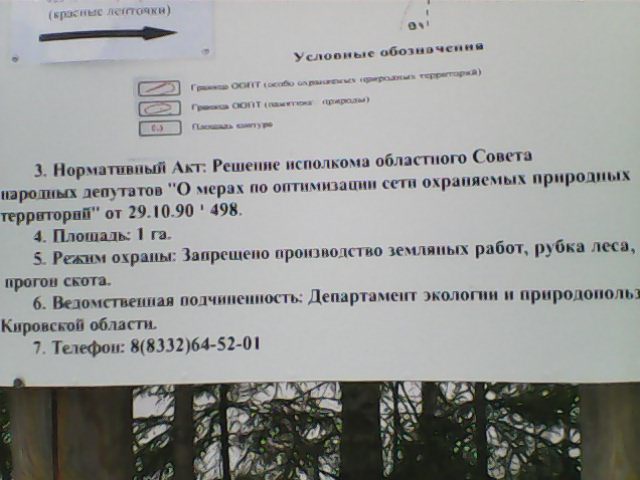 Такие знаки можно увидеть по дороге к памятнику природы
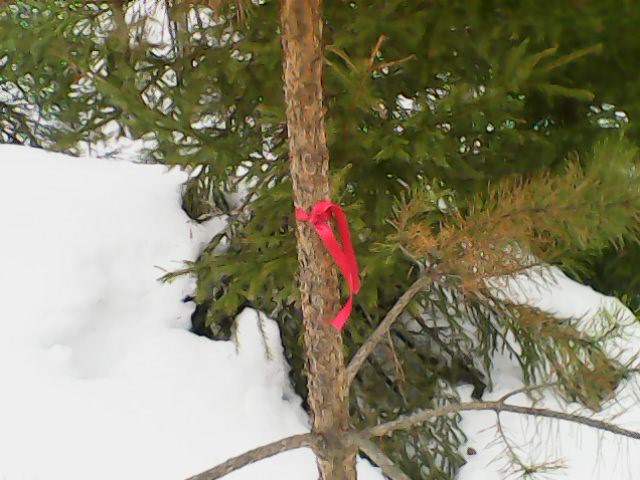 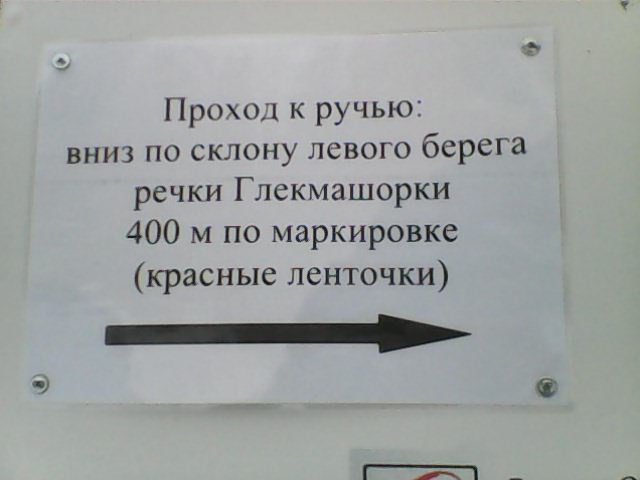 Река Байса и один из её притоков – река Глекмашорка
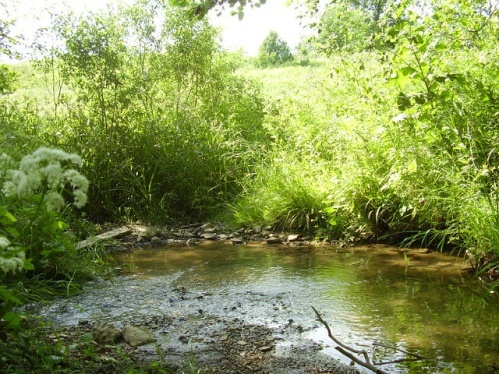 На территории Вотского сельского округа, в деревне Мысы, расположен один из государственных памятников природы – ручей с карстовым гротом в обнажении известкового туфа.
С левого склона в речку стекает мощный ручей
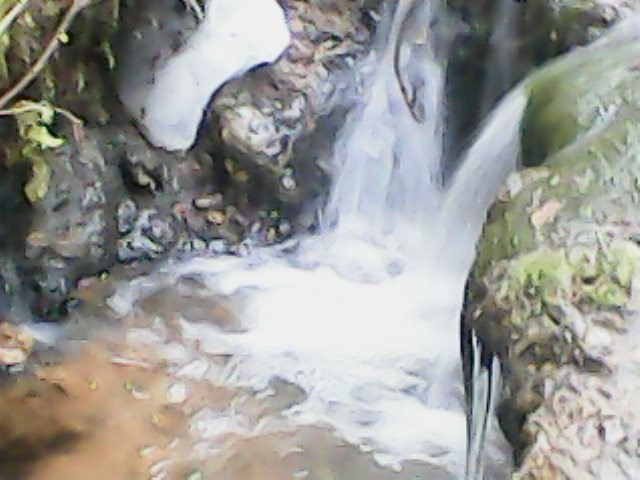 В русле ручья несколько ступеней
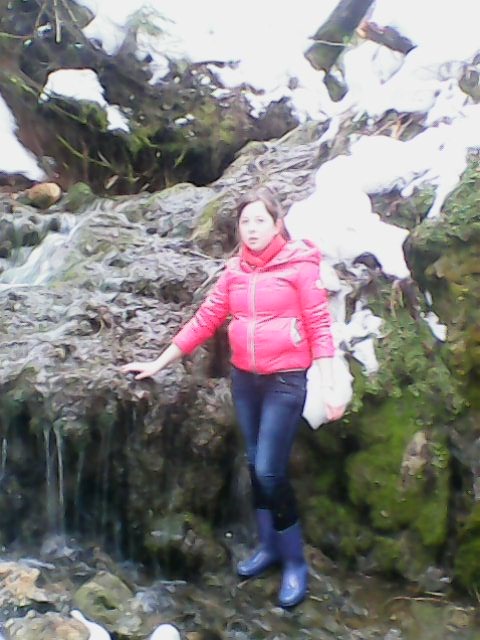 Немалую роль в создании туфов играют различные мхи, лишайники, растительный опад и водоросли
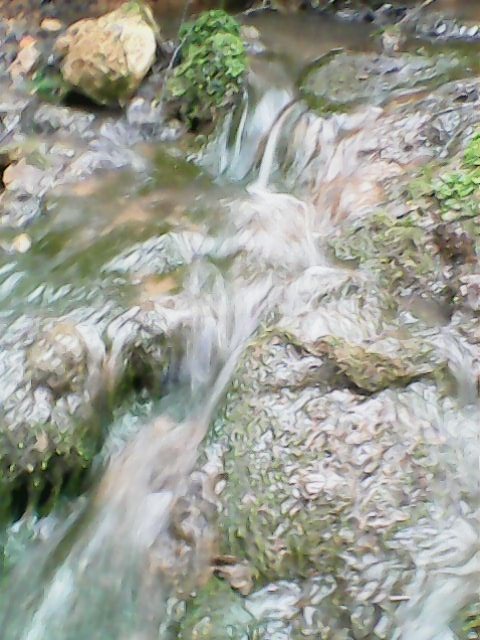 Запрятанный среди лесного массива уголок
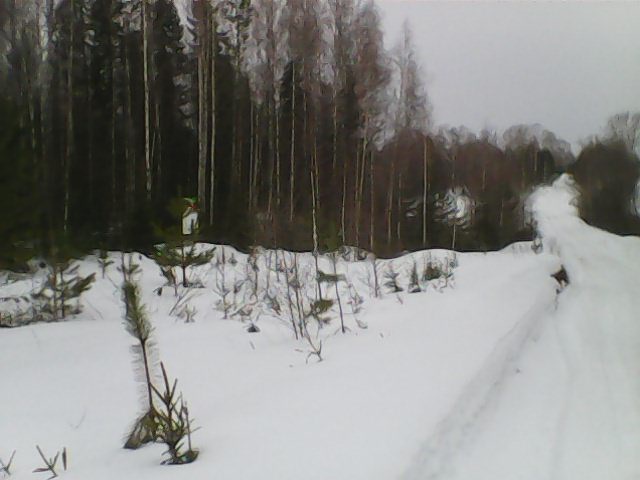 Небольшой грот глубиной не более полутора метров
В воде ручья содержится много солей кальция
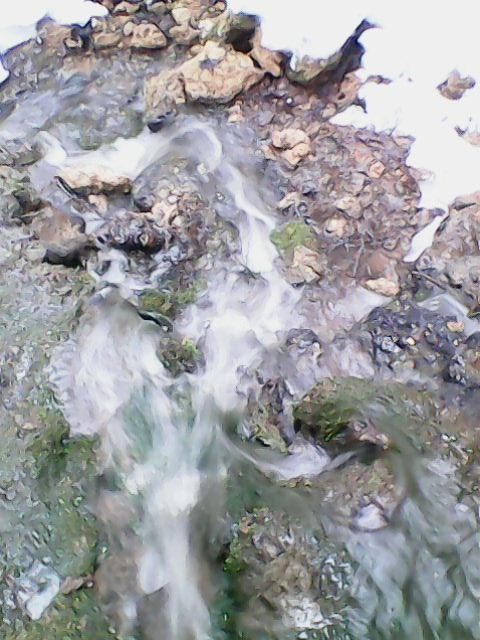 Перед входом с реки Глекмашорки установлена памятная табличка
Как государственный памятник природы, ручей требует к себе бережного отношения
Спасибо за внимание !
Использованные источники:
Газета «Знамя октября» от 05.11.2004 
 Фото  автора
 Контактные данные:
Телефон- 89531313129